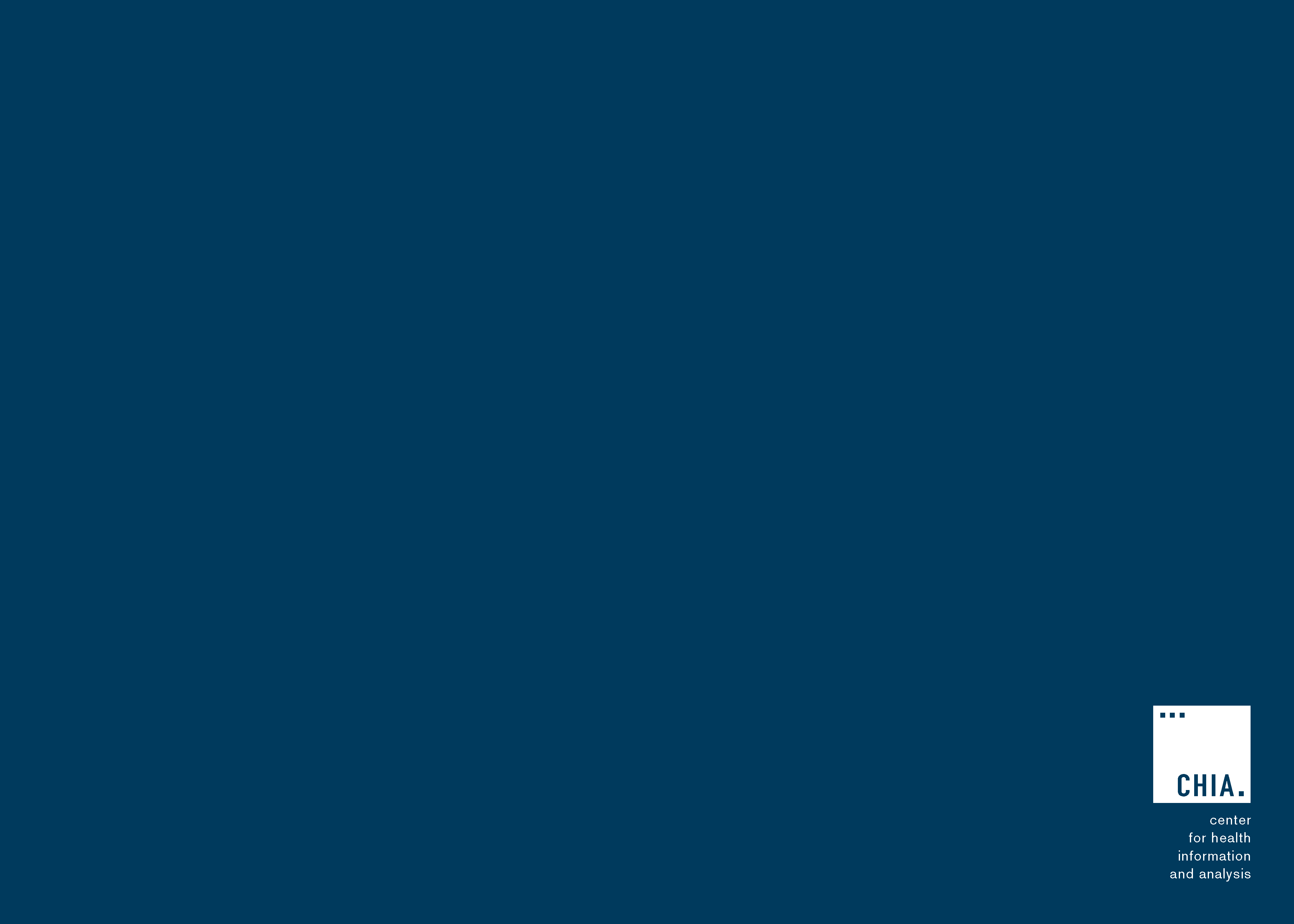 Massachusetts All-Payer Claims Database:Technical Assistance Group (TAG)
January 9, 2018
Agenda
APCD Version 6.0

Housekeeping Items

CHIA Reporting Updates

Questions
Intake APCD Version 6.0
All APCD submissions must be in V6.0 format (including V5.0 time periods) and must be sent using File Secure (encryption) and SFTP (transmission)

By end of January 2018 – production files through December  2017 are due at CHIA

Contact our help desk with any File Secure/SFTP issues (include screenshot of error if possible). Email: CHIA-DL-Data-Submitter-HelpDesk@MassMail.State.MA.US
Intake APCD Version 7.0?
CHIA is not planning any APCD Submission Guide changes for 2018

We will revisit later this year for potential changes in 2019
Housekeeping Items
DOI Reporting:
Q3 2017 Membership reports – signoff due 1/11/18
Enrollment Trends Update
CHIA shared MA APCD-sourced enrollment counts for payer review in early December. These enrollment counts are based on payers’ September 2017 Member Eligibility (ME) submissions and do not reflect any additional supplemental data.

The deadline for feedback, if any, was December 29, 2017. Thank you!

The next Enrollment Trends report is currently scheduled to be published in February 2018.

For questions on Enrollment Trends: Contact your CHIA liaison and Lauren Almquist at lauren.almquist@state.ma.us
2018 Annual Report on the Performance of the Massachusetts Health Care System
Timelines and proposed specification changes for the TME, APM, prescription drug rebate, and Annual Premiums data collections will be presented at next month’s TAG meeting on 2/13.
Next Meetings
February 13, 2018 @ 2:00 pm

March 13, 2018 @ 2:00 pm
Questions?